23а. Уравнение прямой
[Speaker Notes: В режиме слайдов ответы появляются после кликанья мышкой]
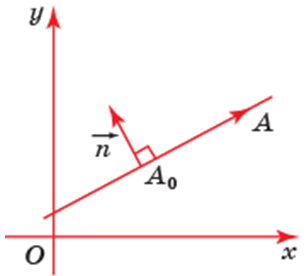 Расписывая скалярное произведение через координаты данных векторов, получим уравнение этой прямой
a(x – x0) + b(y – y0) = 0.
	Обозначая –ax0 – by0 = c, данное уравнение можно переписать в виде ax + by + c = 0.
2
Угловой коэффициент
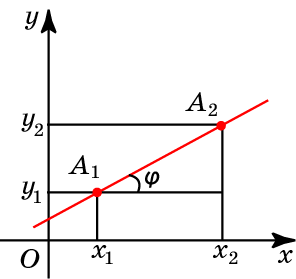 [Speaker Notes: В режиме слайдов ответы появляются после кликанья мышкой]
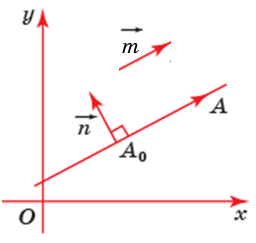 4
Найдём уравнение прямой, проходящей через две точки А1(x1, y1), A2(x2, y2).
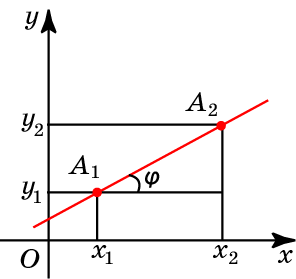 5
Рассмотрим некоторые частные случаи задания прямой.
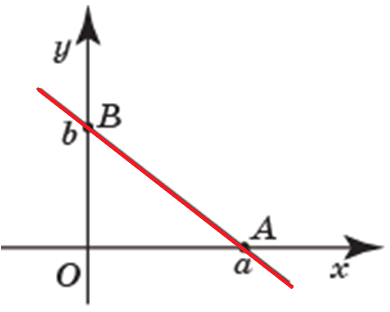 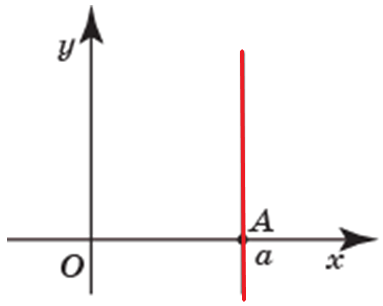 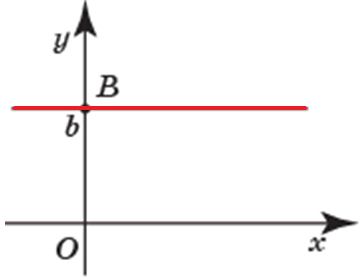 [Speaker Notes: В режиме слайдов ответы и решения появляются после кликанья мышкой]
Важным частным случаем является уравнение прямой, пересекающей оси координат в точках точки A(a, 0) и B(0, b).
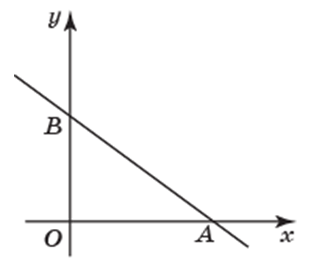 7
Найдём уравнение прямой, проходящей через заданные точки A1(x1, y1) и A2(x2, y2).
[Speaker Notes: В режиме слайдов ответы появляются после кликанья мышкой]
Прямую, проходящую через данные точки, можно получить в программе GeoGebra. Для этого нужно выбрать инструмент «Прямая», и левой кнопкой мыши указать две точки. В результате на экране появится искомая прямая.
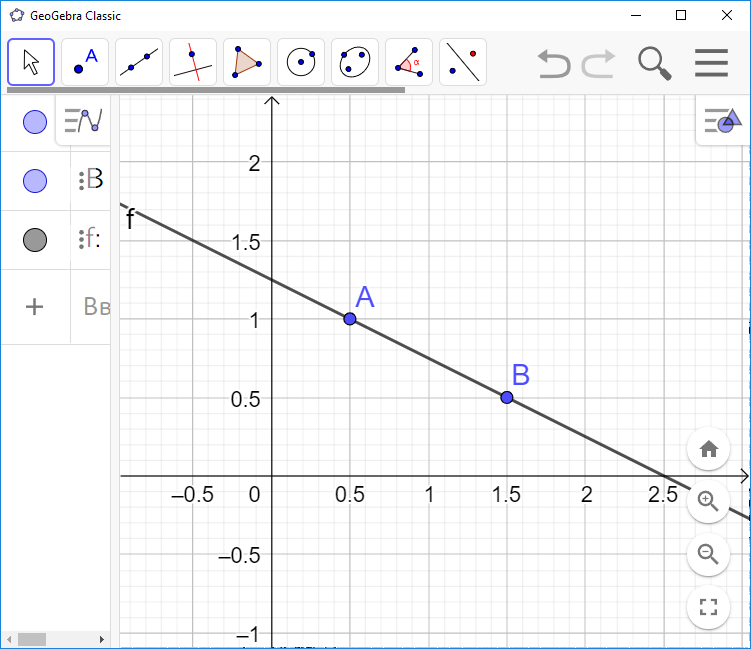 [Speaker Notes: В режиме слайдов ответы появляются после кликанья мышкой]
Для получения прямой, заданной уравнением, в строке «Ввод» программы GeoGebra нужно набрать это уравнение.
	Например, если набрать: 2x + 3y = 6 и нажать “Enter”, то появится искомая прямая.
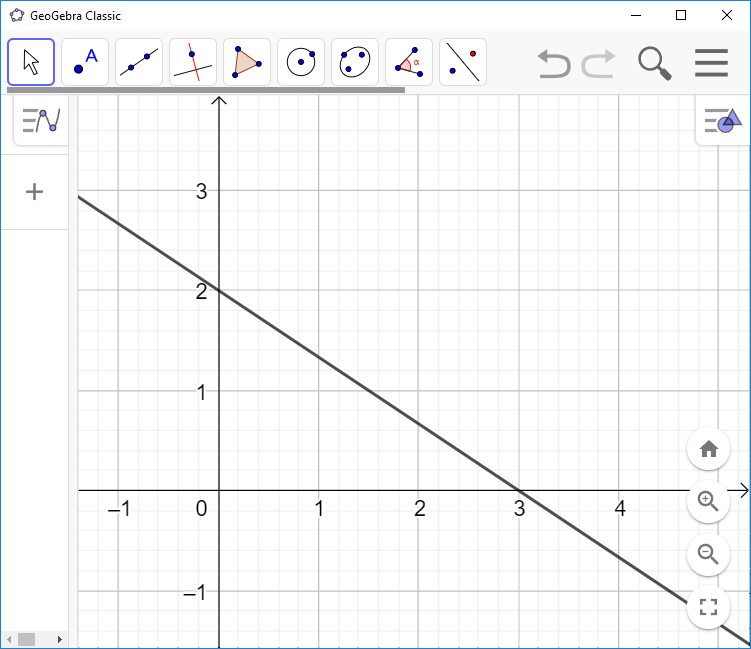 [Speaker Notes: В режиме слайдов ответы появляются после кликанья мышкой]
Взаимное расположение двух прямых
[Speaker Notes: В режиме слайдов ответы появляются после кликанья мышкой]
Упражнение 1
Какие уравнения имеют координатные прямые: а) Ox; б) Oy?
Ответ: а) y = 0;
б) x = 0.
[Speaker Notes: В режиме слайдов ответы появляются после кликанья мышкой]
Упражнение 2
Напишите уравнение прямой: 
а) проходящей через точку A(a, 0), и параллельную оси Oy;
б) проходящей через точку B(0, b), и параллельную оси Ox.
Ответ: а) x = a;
б) y = b.
[Speaker Notes: В режиме слайдов ответы появляются после кликанья мышкой]
Упражнение 3
Напишите уравнение прямой, проходящей через точки A(2, 0), и B(0, 3).
[Speaker Notes: В режиме слайдов ответы появляются после кликанья мышкой]
Упражнение 4
Определите, какие из перечисленных ниже пар прямых параллельны между собой:
а) x + y - 1 = 0, x + y + 1 = 0;
б) x + y - 1 = 0, x - y - 1 = 0;
в) -7x + y = 0, 7x - y - 5 = 0;
г) 2x + 4y - 8 = 0, -x - 2y + 4 = 0.
Ответ: а), в).
[Speaker Notes: В режиме слайдов ответы появляются после кликанья мышкой]
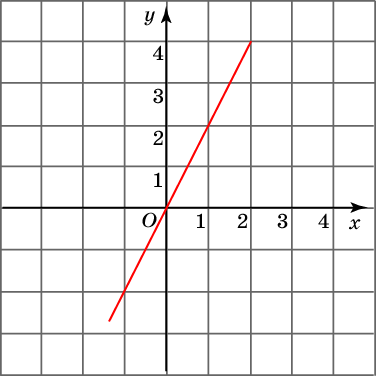 Ответ:
Упражнение 5
Изобразите прямую, заданную уравнением y = 2x.
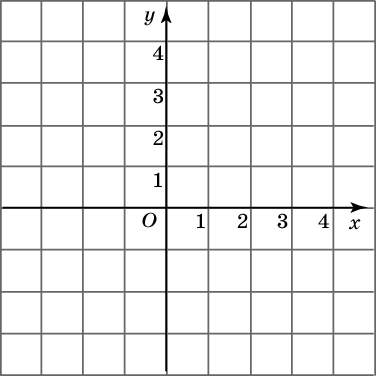 [Speaker Notes: В режиме слайдов ответы появляются после кликанья мышкой]
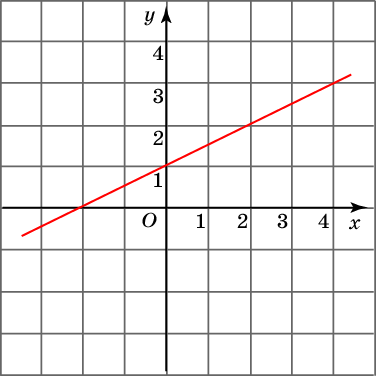 Ответ: (1, -2).
Упражнение 6
Изобразите прямую, заданную уравнением x - 2y + 2 = 0.
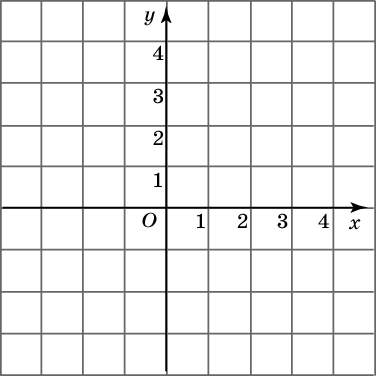 [Speaker Notes: В режиме слайдов ответы появляются после кликанья мышкой]
Упражнение 7
Напишите уравнение прямой, изображенной на рисунке.
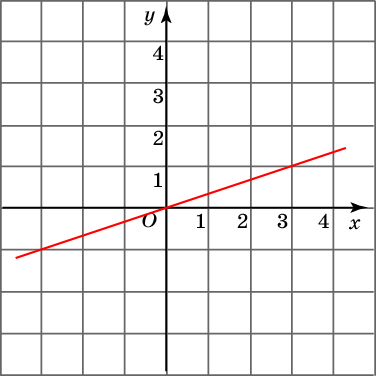 Ответ: x – 3y = 0.
[Speaker Notes: В режиме слайдов ответы появляются после кликанья мышкой]
Упражнение 8
Напишите уравнение прямой, изображенной на рисунке.
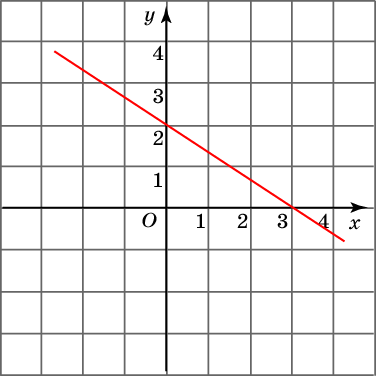 Ответ: 2x + 3y = 6.
[Speaker Notes: В режиме слайдов ответы появляются после кликанья мышкой]
Упражнение 9
Напишите уравнение прямой, проходящей через начало координат с угловым коэффициентом: а) k = 1; б) k = 2; в) k = 0,5 ; г) k = -1; д) k = -2; е) k =  - 0,5 . Нарисуйте эти прямые.
Ответ: а) y = x;
б) y = 2x;
в) y = 0,5 x;
г) y = -x;
д) y = -2x;
е) y = - 0,5x.
[Speaker Notes: В режиме слайдов ответы появляются после кликанья мышкой]
Ответ: а)
Упражнение 10
Найдите угловой коэффициент прямой: а) 2x - 3y + 4 = 0; б) x + 2y - 1 = 0.
б) – 0,5.
[Speaker Notes: В режиме слайдов ответы появляются после кликанья мышкой]
Упражнение 11
Ответ: x - y + 1 = 0.
[Speaker Notes: В режиме слайдов ответы появляются после кликанья мышкой]
Упражнение 12
Напишите уравнение прямой, которая проходит через точку M(1, -2) и перпендикулярна прямой: а) y = x; б) 2x + 3y = 6.
б) 3x – 2y – 7 = 0.
Ответ: а) y = –x – 1;
[Speaker Notes: В режиме слайдов ответы появляются после кликанья мышкой]
Упражнение 13
Напишите уравнение прямой, которая проходит через точку M(1, -2) и параллельна: а) координатной прямой Ox; б) координатной прямой Oy.
Ответ: а) y = -2;
б) x = 1;
[Speaker Notes: В режиме слайдов ответы появляются после кликанья мышкой]
Упражнение 14
Напишите уравнение прямой, которая проходит через точку M(1, -2) и параллельна прямой: а) y = x; б) 2x + 3y = 6.
б) 2x + 3y + 4 = 0.
Ответ: а) y = x – 3;
[Speaker Notes: В режиме слайдов ответы появляются после кликанья мышкой]
Упражнение 15
Найдите координаты точки пересечения прямых:
а) x + y - 1 = 0, x - y + 3 = 0;
б) 3x - y + 2 = 0, 5x - 2y + 1 = 0.
Ответ: а) (-1, 2);
б) (-3, -7).
[Speaker Notes: В режиме слайдов ответы появляются после кликанья мышкой]
Упражнение 16
Точка H(-2, 4) является основанием перпендикуляра, опущенного из начала координат на прямую. Напишите уравнение этой прямой.
Ответ: x - 2y + 10 = 0.
[Speaker Notes: В режиме слайдов ответы появляются после кликанья мышкой]
Упражнение 17*
Напишите уравнение прямой, симметричной прямой, заданной уравнением ax + by + с = 0, относительно: а) оси Ox; б) оси Oy; в) начала координат O.
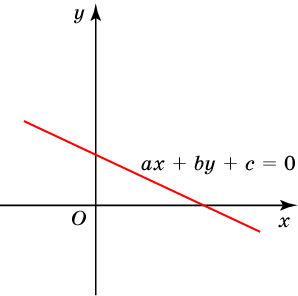 Ответ: а) ax – by + с = 0;
б) –ax + by + с = 0;
в) ax + by – с = 0.
[Speaker Notes: В режиме слайдов ответы появляются после кликанья мышкой]
Упражнение 18
Напишите уравнение прямой, проходящей через точки: а) A(1, 0), B (0, 1); б) M(3, -1), N(4, 1).
Ответ: а) x + y - 1 = 0;
б) 2x - y - 7 = 0.
[Speaker Notes: В режиме слайдов ответы появляются после кликанья мышкой]
Упражнение 19
Напишите уравнение серединного перпендикуляра к отрезку AB: а) A(1, 2), B (4, 3); б) A(3, 2), B(-1, 4).
Ответ: а) x + y - 5 = 0;
б) 2x – y +1 = 0.
[Speaker Notes: В режиме слайдов ответы появляются после кликанья мышкой]
Упражнение 20
Найдите координаты центра окружности, описанной около треугольника ABC, для которого A(1, 1), B(7, 1), C(3, 5).
Ответ: (4, 2).
[Speaker Notes: В режиме слайдов ответы появляются после кликанья мышкой]
Упражнение 21*
Треугольник задан своими вершинами A(1, 3), B(3, 0), C(4, 2). Найдите уравнения прямых, на которых лежат высоты этого треугольника, и координаты их точки пересечения.
[Speaker Notes: В режиме слайдов ответы появляются после кликанья мышкой]
Упражнение 22*
Треугольник задан своими вершинами A(1, 3), B(3, 0), C(4, 2). Найдите уравнения прямых, на которых лежат медианы AA1, BB1, CC1 этого треугольника, и координаты их точки пересечения M.
[Speaker Notes: В режиме слайдов ответы появляются после кликанья мышкой]